Opioids - UNIQUE FEATURES OF INDIVIDUAL AGENTS
Dr. S. Parthasarathy 
MD., DA., DNB, MD (Acu), Dip. Diab. DCA, Dip. Software statistics- 
PhD ( physiology), IDRA
Just a simple notes but not a high profile lecture by a bearded scientist
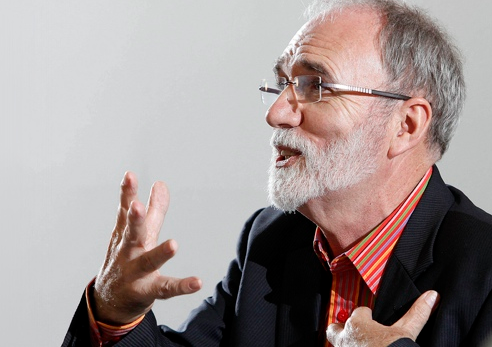 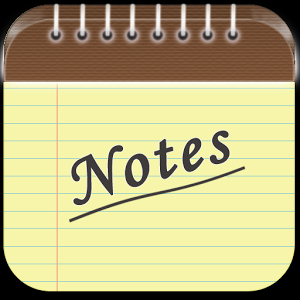 Codeine
Greek word – for poppy head 
Codeine is actually a prodrug that is metabolized in part  by O-demethylation into morphine, a metabolic process.
Antitussive , antidiarheal , analgesic 
Pharmaco genetic nuance ??
Codeine
Ethiopians
Morphine
Have we replaced morphine in effectiveness ??
Less lipopholic – slow onset – multiple doses toxicity 
5 minutes after IV ?? 
Respiratory depression safety factor is there because of slow onset 
Less lipophilic – late respiratory depression with morphine 
Liver converts Morphine 3 G. and M6G – excreted by kidneys 
Morphine 6G is active 
Routes – oral , IM, SC, epidural, intrathecal,  IV
Local injection – iliac crest grafting 
M6G is potent than morphine ( 650 times )  
Increases in renal failure 

0.1 mg/kg dose IV 
1-2 mg epidural 
0.1 mg intrathecal 
30 mic/ kg in paediatric 
caudal 
30 mg/ day tablets 
Intraarticular – better ??
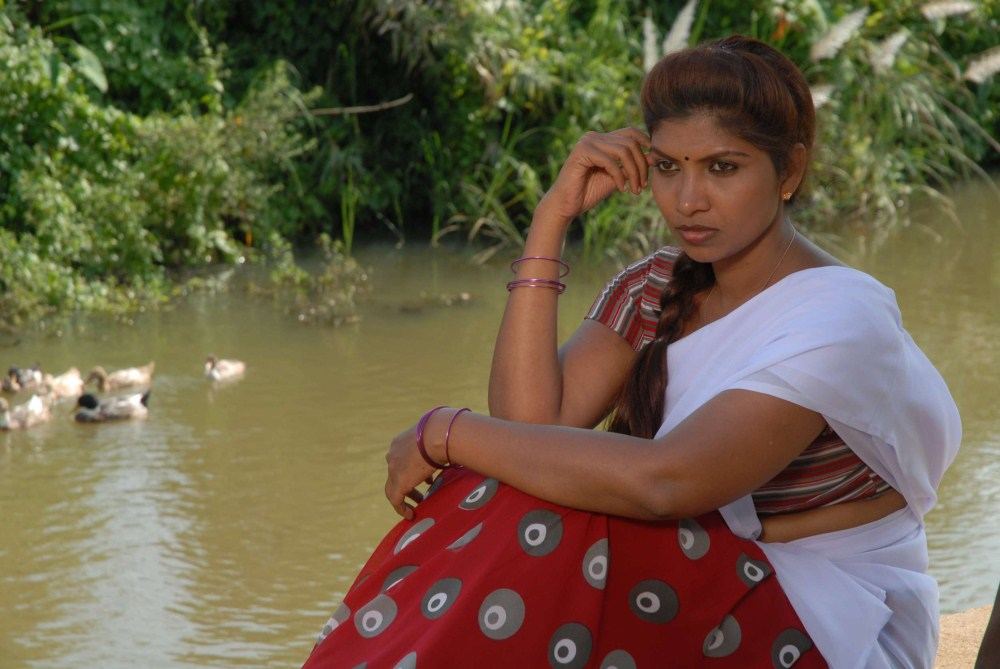 Fentanyl – with droperidol for neuroleptanalgesia
Innovar 
2.5 mg of droperidol with 50 mic of fentanyl in one ml of innovar 
Artificial hibernation, neurovegetation and ataralgesia
Fentanyl – contd.
Non ionized is only 10 % but high lipid solubility overcomes 
1- 2 mic. Kg – Iv intra op analgesia 
2 – 10 mic total for blunting intubation response
IV , PCA PCEA  infusions epidural, intrathecal , TTS, OTFC, etc..
Faster onset less duration than morphine but infusions – stoppage does not reduce the risk of ventilatory depression
OTFC
Oral transmucosal fentanyl citrate (OTFC, ActiqÔ) is a solid formulation of fentanyl that resembles a lozenge on a handle.  
rapid onset of analgesia, (fentanyl begins to cross the blood-brain barrier in as little as 3-5 minutes), peak effect at 20-40 minutes
Total duration of activity is 2 to 3 hours. 
OTFC is available in 200, 400, 600, 800, 1200, & 1600 mcg dosage strengths.
Give 200 and wait 15 minutes and add 
Breakthrough pain – cancer
TTS  --  Fentanyl
This transdermal fentanyl patch is available in four sizes and provides sustained release of fentanyl at rates of approximately 25, 50, 75, and 100 µg/h for periods of 48-72 h. 
The patch is attached to the skin by a contact adhesive, adjacent to which is a microporous membrane that controls the rate at which fentanyl is transferred from the drug reservoir to the skin 
Nor fentanyl - No action
Alfentanil
Alfentanil was the first opioid to be administered almost exclusively by continuous infusion. Because of its relatively short terminal half-life, alfentanil was originally thought to be an opioid with a rapid offset of effect after termination of a continuous infusion.
Metabolism differs with single IV or infusion 
- disuse for infusion
Alfentanil
The effect-site equilibration time for alfentanil is 1.4 minutes, compared with 6.8 and 6.2 minutes for fentanyl and sufentanil, respectively.
10 minutes 
15 mic/ kg – intubation response – 90 seconds 
150 mic/ kg unconsciousness in 45 seconds 
Nor alfentanil – no action
Meperidine(Pethidine)
This substituted phenylpiperidine is significantly more lipid soluble than morphine, although its plasma pharmacokinetics is similar. 
The onset of the analgesic effect is faster than morphine, and the duration is shorter (2-3 hours). 6 hours for morphine 
1-2 mg / kg  - IV – IM epidural, intrathecal use –OK 
Intrathecal – use – alone – local anesthetic action
Pethidine
Tachy , hypertension 
Norpethidine – epiletogenic 
Don’t combine with phenobarb 
Pethidine and antishivering action in lower doses – 12-20 mg -Possible α2b agonism 
Inhibition of serotonin  reuptake and the potential dangerous interaction with MAOIs 
serotoninergic crisis manifested as clonus, agitation, hyperreflexia, and hyperthermia.
Chlorpromazine with steroids
Sufentanil
Sufentanil’s distinguishing feature is that it is the most potent opioid commonly used in anesthesia practice. 
This thienyl derivative of fentanyl is more potent and even more fat soluble. 
Its high affinity and selectivity for μ opioid receptors have made it a common probe for μ effects in pharmacologic studies. 
Because it is more intrinsically efficacious at the opioid receptor, the absolute doses used are much smaller compared to other less potent drugs
sufentanil
High doses – cardiac anesthesia – 
The fat solubility of sufentanil allows it to be absorbed rapidly through intact skin and mucous membranes. 
Although it has been used epidurally, its rapid absorption by spinal cord and vertebral plexus result in a very short duration.
Sufentanil
A single dose of sufentanil, 0.1 to 0.4 µg/kg IV, produces a longer period of analgesia and less depression of ventilation than does a comparable dose of fentanyl (1 to 4 µg/kg IV).
Onset – 1 – 4min. Duration – 30 -60m
Skeletal muscle rigidity 
Bradycardia 
Resp. depression remain
Pentazocine
Pentazocine is a synthetically-prepared prototypical mixed agonist–antagonist (opioid analgesic) drug of the benzomorphan class of opioids used to treat moderate to moderately severe pain
Talwin -- Ts as recreation 
0.3 mg / kg  IV available as 30 mg/ ml 
Miosis and IOP – no effect 
Psychotomimetic effects , tachycardia , hypertension
Buprenorphine
Buprenorphine appears to be a partial agonist at mu and K receptors;
to this extent it resembles the nalorphine-like drugs. 
However, slow dissociation from mu  receptors and an unusual"bell-shaped"dose-response curve give buprenorphine a unique pharmacologic profile.
Buprenorphine
nalbuphine
Agonist antagonist 
10 mg iv bolus – 3 minutes – 3-6 hours 
5 mg/ hour 
Analgesia – acceptable – comparable with 5 mg morphine 
No itching 
Less nausea 
Less spasm 
Cardiac stability 
“Buddy” – head injury cases OK !
Naloxone
Antagonist 
Treatment of opioid depression of respiration 
Sedation 
Reverses analgesia also but neuraxial – no 
0.4 – 2 mg – upto 10 mg – 2-3 hours – renarcotization 
nausea, pruritus  
Pruritus of cholestasis also
naloxone
For neonatal resuscitation, naloxone (0.1 mg/kg) is specifically indicated in infants with severe respiratory depression whose mothers received opioids within 4 hours of delivery

Pulmonary edema 
Arrhythmias reported
Naloxone
Sepsis induced hypotension ? Use 
A new use for naloxone, ultrarapid detoxification, involves administration of the drug to opioid-dependent patients under general anesthesia to provoke acute withdrawal. This process allows for controlled management of withdrawal symptoms, reduces patient discomfort, and avoids the need for a prolonged opioid wean.
Naloxone
shown to be useful in the reversal of CNS depression induced by overdoses of several non-opioid drugs, including ibuprofen, clonidine and valproic acid. It has been suggested that the mechanism for naloxone in treating valproic acid overdose may be antagonism of gamma-aminobutyric acid (GABA), as well as reversal of endogenous opioid effects
Clinical pearls
Slow onset – no problem about duration – post op ventilation--  cost ?? 
Morphine 
Retrobulbar block – one shot for sedation –
 alfentanil 
FESS under IVA
 remifentanil 
Intraop cholangiogram 
Nalbuphine 
Opioid intrathecal – 
fentanyl 
Opioid in blocks – 
buprenorphine
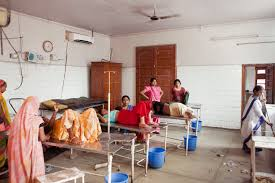 Penta, butodol, and bupre for IV  use in small hospitals
Opioid uptake by the lung has a significant implication in opioid pharmacokinetics. 
The time necessary to reach the peak concentration of an opioid is influenced by the degree of pulmonary uptake. 
Pulmonary uptake of fentanyl is more extensive than the pulmonary uptake of alfentanil, which may be explained by the difference in sequestration into pulmonary endothelial cells
Age
Neonate – less doses – pharmacokinetic reason 
Old age – low doses – pharmaco dynamic reason
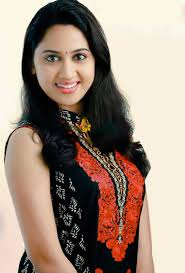 Obesity
Lean body mass 
Ideal 


For closed academic purpose only – figures from internet
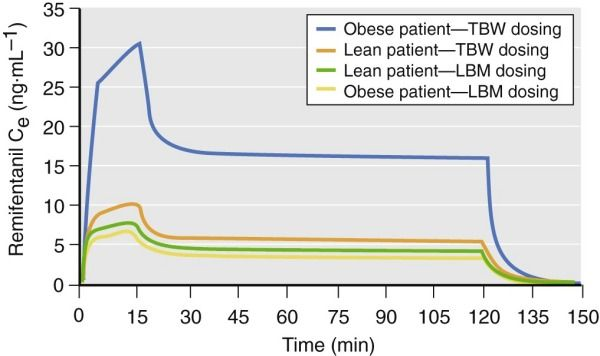 Renal Failure
Renal failure has implications of major clinical importance with respect to morphine and meperidine
For the fentanyl congeners, the clinical importance of renal failure is less marked.

Why – ?   think of metabolites
Liver
liver is the metabolic organ primarily responsible for opioid biotransformation, -- still 
the degree of liver failure typically observed in perioperative patients, with the exception of patients undergoing liver transplantation, does not have a major impact on the pharmacokinetics of most opioids.
Morphine and pethidine – mild but others no
Others
Changes in pH influence the protein binding of fentanyl, sufentanil, and alfentanil such that protein binding increases with alkalosis and decreases with acidosis
It is common practice to administer reduced doses of opioids to patients suffering from hemorrhagic shock to minimize any adverse hemodynamic consequences and prevent prolonged opioid effect.
Pictures taken and modified from internet for closed academic purpose only
After four hour infusion – CSHL in minutes
Agonist (Low level)+ agonist Antagonist 

Increased action 

Agonist (high level)+ agonist Antagonist 

Decreased action
அப்பா முடிஞ்சுதா ??